Consequences of Debt
Presented by Connie Lira-Hernandez
South Texas College, Business Office
By PresenterMedia.com
Overview-Consequences of Debt
Be Financially Empowered
Module 1: National Increase in Student Loan Debt
Module 2: Research Options to Pay for School
Module 3: Understanding Student Loans
Module 4: Student Loan Responsibilities
Module 5: Student Loan Delinquency & Default
Module 6: Accounts in Collections
Module 7: Create a Budget
Research Options to Pay for School
Presented by Connie Lira-Hernandez
South Texas College, Business Office
By PresenterMedia.com
Free Options to Pay for School
Consider Free Options Before Applying for Student Loans
Apply for Financial Aid Assistance

https://fafsa.ed.gov/spa/fafsa
Apply for Scholarships

Ask Student Financial Services, and/or visit their website: https://studentservices.southtexascollege.edu/finaid/scholarships/index.html
Apply with 3rd Party Sponsors

VIDA, Workforce Solutions, DARS, AmeriCorps
Learn more online: 
https://studentservices.southtexascollege.edu/finaid/other_assistance.html
Interest Free - Payment Options
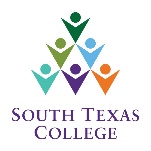 Be Financially Empowered
Check if your school offers interest free payment plans
Installment Plans
Interest Free
One-Time Setup Fee
Payment by Installment Payments
Payments due throughout the semester
Late Fees are limited
Online enrollment is available
Emergency Loans
Interest Free
Payment by Installment Payments
Late Fees are limited
Payments are due throughout the semester
Apply in-person
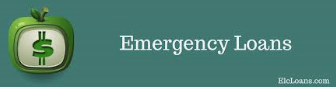 For More Information on South Texas College Payment Options:
www.southtexascollege.edu/go/cashiers
Student Loans with Interest
Be Financially Empowered
Check with your school to see which types of Student Loans are accepted
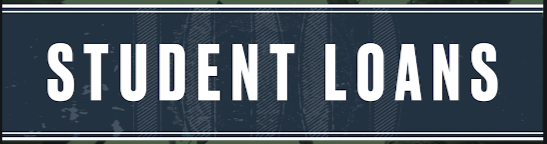 For More Information on South Texas College Accepted Student Loans:
https://studentservices.southtexascollege.edu/finaid/loans.html
Questions?
Contact: Connie Lira-Hernandez
clira@southtexascollege.edu